General urine examination
Lab 2
Physical examination
1- Color
Transparent: sign of over hydration .A person has been drinking a little too much water.
Pale Yellow:  mean a person is healthy and hydrated.
Transparent Yellow:  Normal.
Dark Yellow : Normal but needs to drink more water .
4- Brownish orange : sign of dehydration or a possible sign of liver disease .
5- Pinkish red possibly a sign of kidney disease .UTI or tumor .
6-Blue or Green : sign of a rare genetic disease.
7- Foamy : sign of kidney disease .
2-OdorMay be altered by presence of acetone producing fruity odor (diabetes)   Or by bacterial decomposition producing ammonicidal odor
3- Transparency and Turbidity
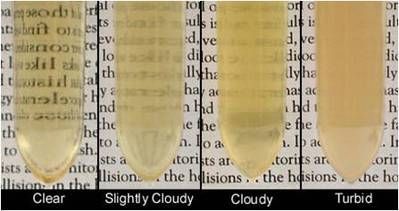 4- Volume
Polyuria: Urine output    =>2.5 litres /day 
Oliguria :Urine out out  = 300 to 500 ml /day 
Anuria: Urine output = <50 ml / day
5- specific gravityRefractometerReagent stripUrinometer
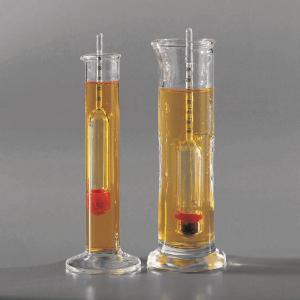 Chemical examination
1- PH 
Normal: 5-7
Acidic: 4.5-5 (Diabetes , precipitation of uric acid and oxalate crystals)
Basic : 7.8-8 (UTI ,plant nutrition ,precipitation of phosphate crystals)
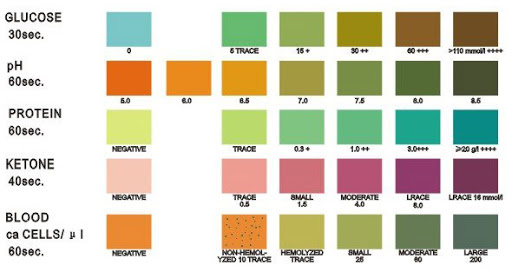 2- Protein
Or by adding 3 drop of sulphosalicylic acid to 5 ml of urine (precipitate)
By sinking strip (change in color )
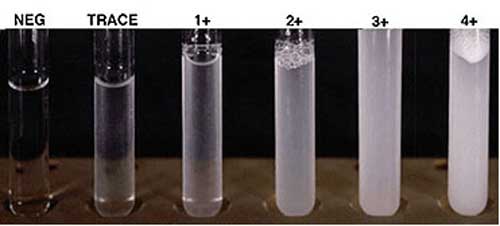 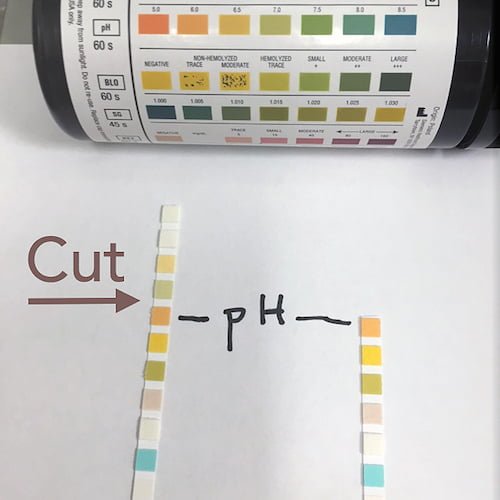 Heat and acetic acid
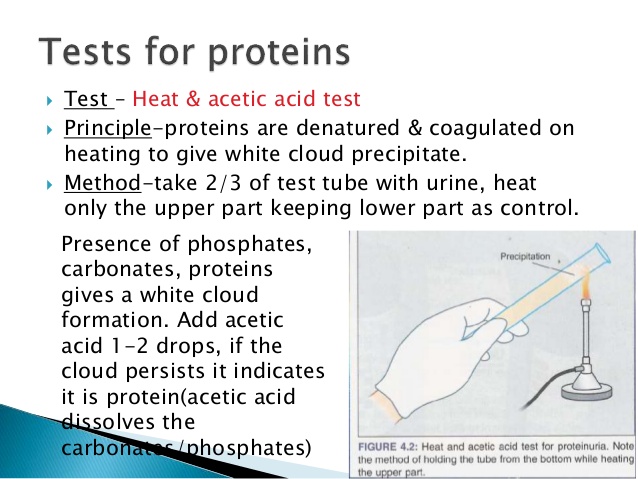 3- sugar (glucose)
Sinking strip ---  change color 
Or by adding 5 ml regent (cupric sulphate (blue) +8 drop urine – heating --- color trace
Sugar gave positive result in urine when its level in blood above 180
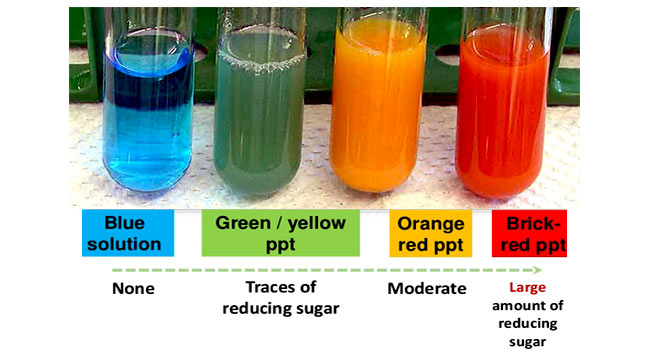 4- Keton bodies
Detect by strip 
Rotheras test Appear in sever diabetes ,dehydration ,bad nutrition, vomiting
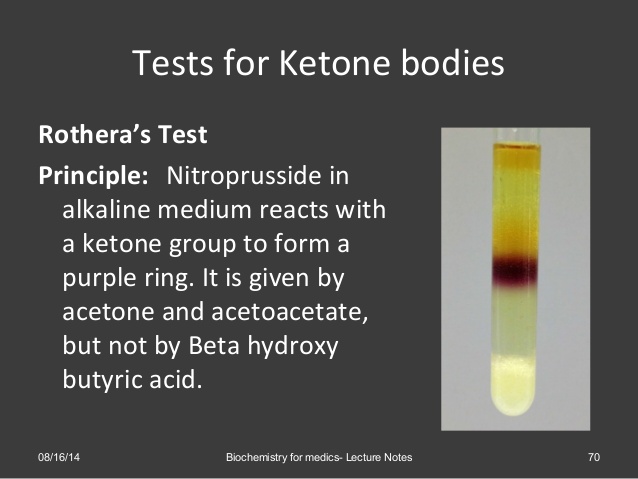 5- Bile salts
Normal urine didn’t contain bile salts but it found when there is infection in gall bladder .Detect by same strip or adding sulfer powder –float (negative) precipitate(positive)
6- Bilirubin and urobilinogen
Detect by the same strip